Immunotherapy in Gastroesophageal Cancers
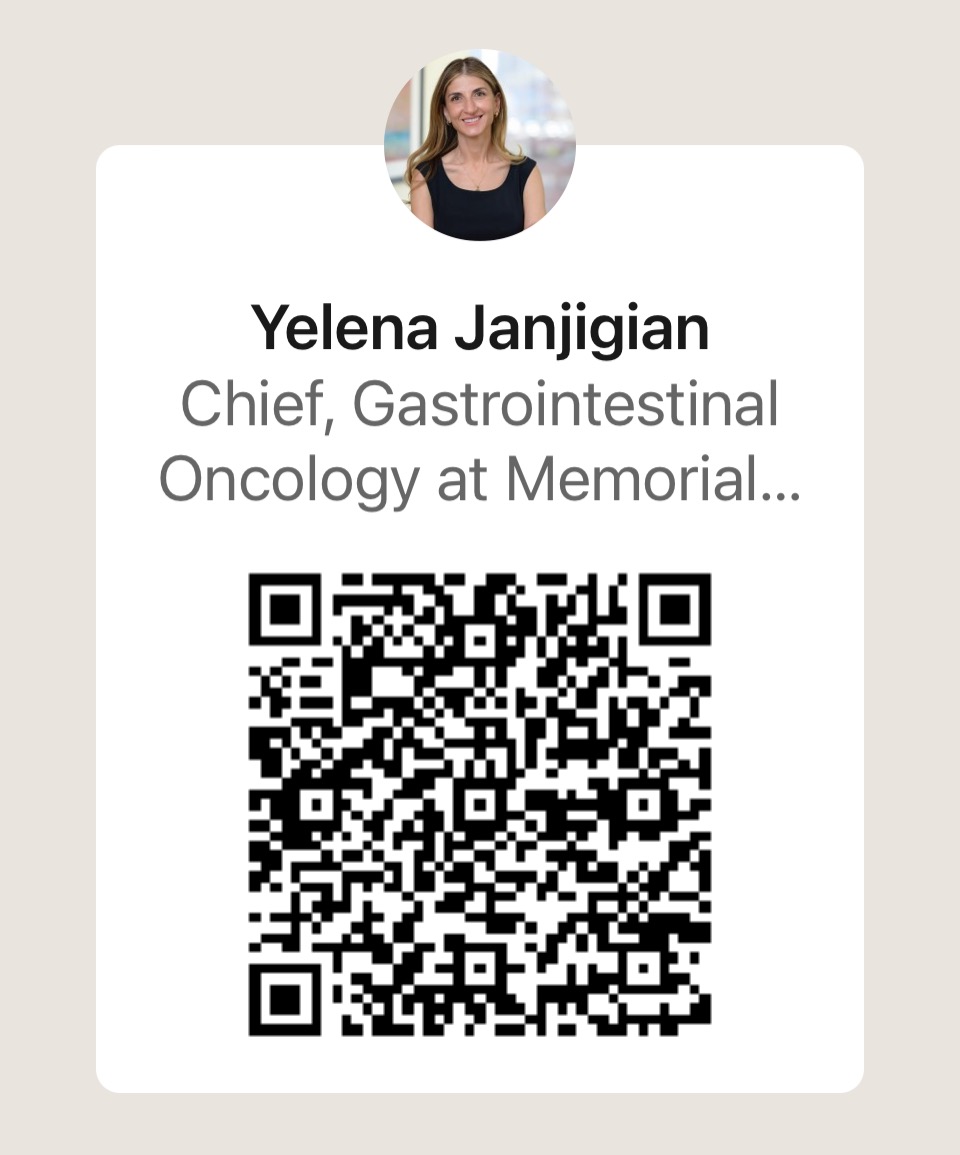 Yelena Y. Janjigian, MD
Attending Physician

Chief, Gastrointestinal Oncology Service
Memorial Sloan Kettering Cancer Center

Email: janjigiy@mskcc.org

Monday, February 5th | 30 minutes
3:00 – 3:30 pm
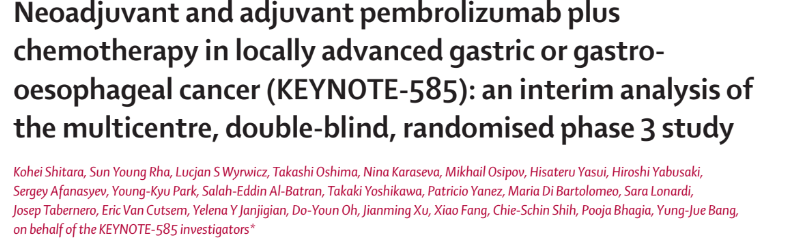 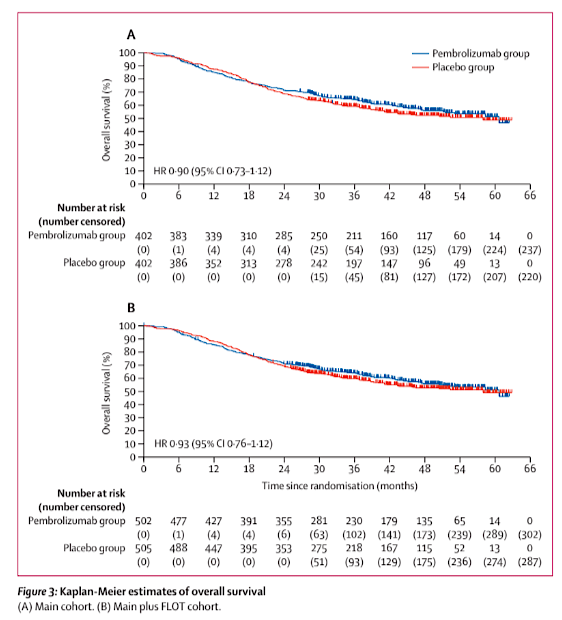 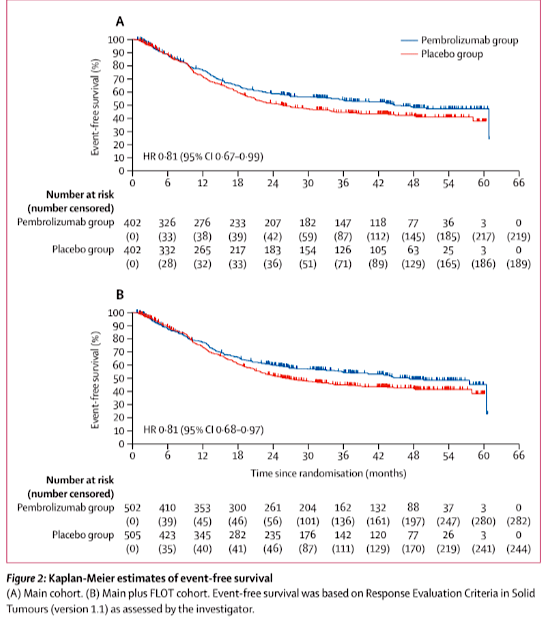 Pathological complete response to 5-fluorouracil, leucovorin, oxaliplatin and docetaxel (FLOT) with or without durvalumab in resectable gastric and gastroesophageal junction cancer: subgroup analysis by region from the Phase 3, randomized, double-blind MATTERHORN study
Yelena Y. Janjigian, MD
Yelena Y. Janjigian1, Salah-Eddin Al-Batran2, Zev A. Wainberg3, Eric Van Cutsem4, Daniela Molena5, Kei Muro6, Woo Jin Hyung7, Lucjan Wyrwicz8, Do-Youn Oh9, Takeshi Omori10, Markus Moehler11, Marcelo Garrido12, Sulene C.S. Oliveira13, Moishe Liberman14, Victor Castro Oliden15, Mehmet Bilici16, John F. Kurland17, Ioannis Xynos18, Helen Mann18, Josep Tabernero19
1Gastrointestinal Oncology Service, Memorial Sloan Kettering Cancer Center, New York, NY, USA; 2Institute of Clinical Cancer Research, Krankenhaus Nordwest, University Cancer Center, Frankfurt, Germany; 3Department of Gastrointestinal Medical Oncology, David Geffen School of Medicine at UCLA, Los Angeles, CA, USA; 4Department of Gastroenterology/Digestive Oncology, University Hospitals Leuven and KU Leuven, Leuven, Belgium; 5Division of Thoracic Surgery, Memorial Sloan Kettering Cancer Center, New York, NY, USA; 6Department of Clinical Oncology, Aichi Cancer Center Hospital, Nagoya, Japan; 7Department of Surgery, Yonsei University College of Medicine, Seoul, Republic of Korea; 8Department of Oncology and Radiotherapy, Maria Sklodowska-Curie National Research Institute of Oncology, Warsaw, Poland; 9Division of Medical Oncology, Department of Internal Medicine, Seoul National University Hospital; Cancer Research Institute, Seoul National University College of Medicine, Seoul, Republic of Korea; 10Department of Gastroenterological Surgery, Osaka International Cancer Institute, Osaka, Japan; 11Research Center for Immunotherapy (FZI), Johannes Gutenberg-University Clinic, Mainz, Germany; 12Hemato-Oncology Department, SAGA Clinical Trial Centre and Universidad Mayor, Santiago, Chile; 13Clinical Oncology, The Clinical Research Center, Northern Riograndense League Against Cancer, Natal, Rio Grande do Norte, Brazil; 14Division of Thoracic Surgery, Department of Surgery, Centre Hospitalier de l'Université de Montréal, Centre de Recherche du CHUM, Montréal, QC, Canada; 15National Institute of Neoplastic Diseases (INEN), Lima, Peru; 16Department of Medical Oncology, Atatürk University Faculty of Medicine, Erzurum, Turkey; 17Oncology R&D, Late-Stage Development, AstraZeneca, Gaithersburg, MD, USA; 18 Oncology R&D, Late-Stage Development, AstraZeneca, Cambridge, UK; 19Medical Oncology Department, Vall d’Hebron Hospital Campus & Institute of Oncology (VHIO), IOB-Quiron, UVic-UCC, Barcelona, Spain
Yelena Y. Janjigian, MD
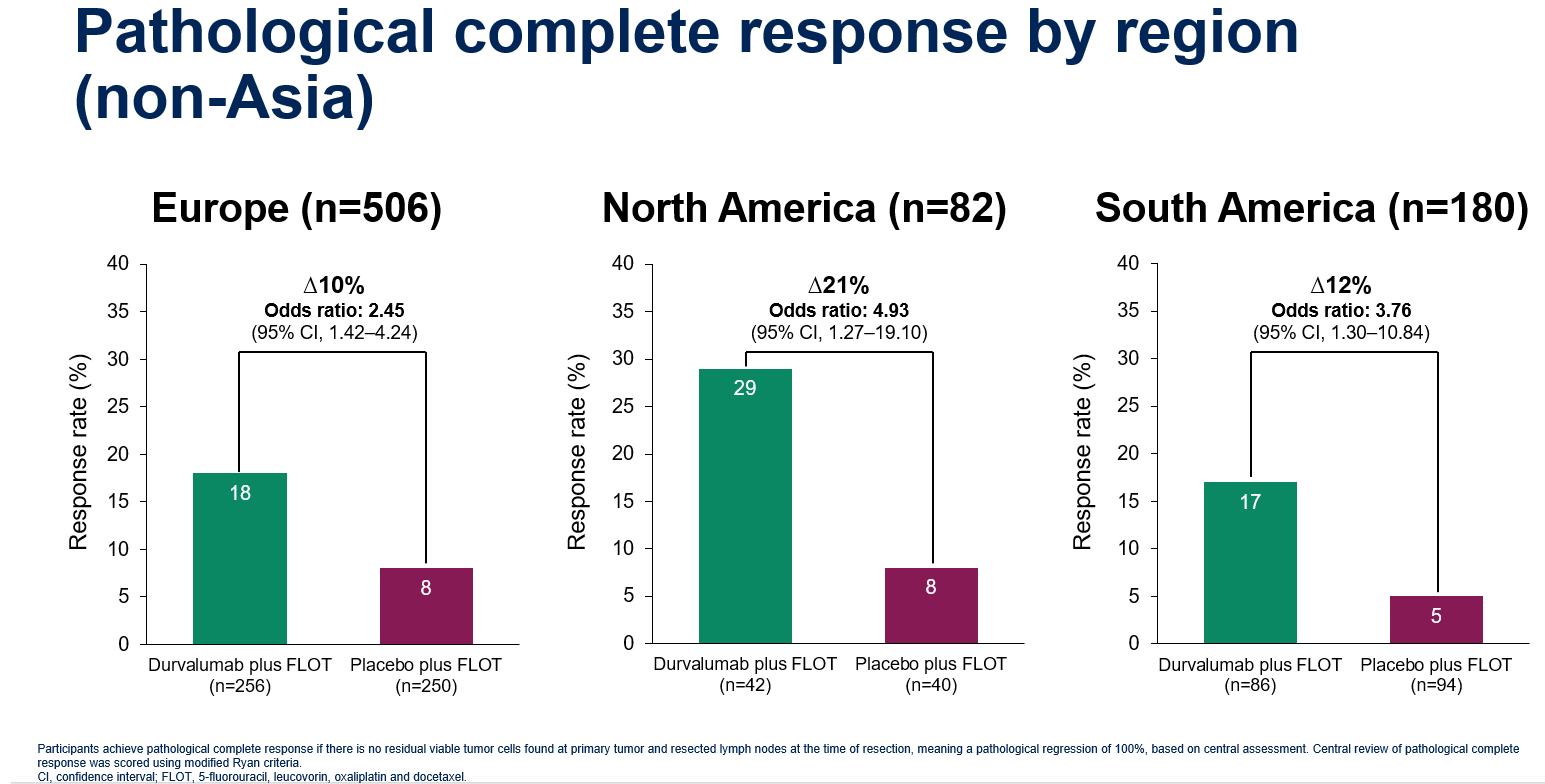 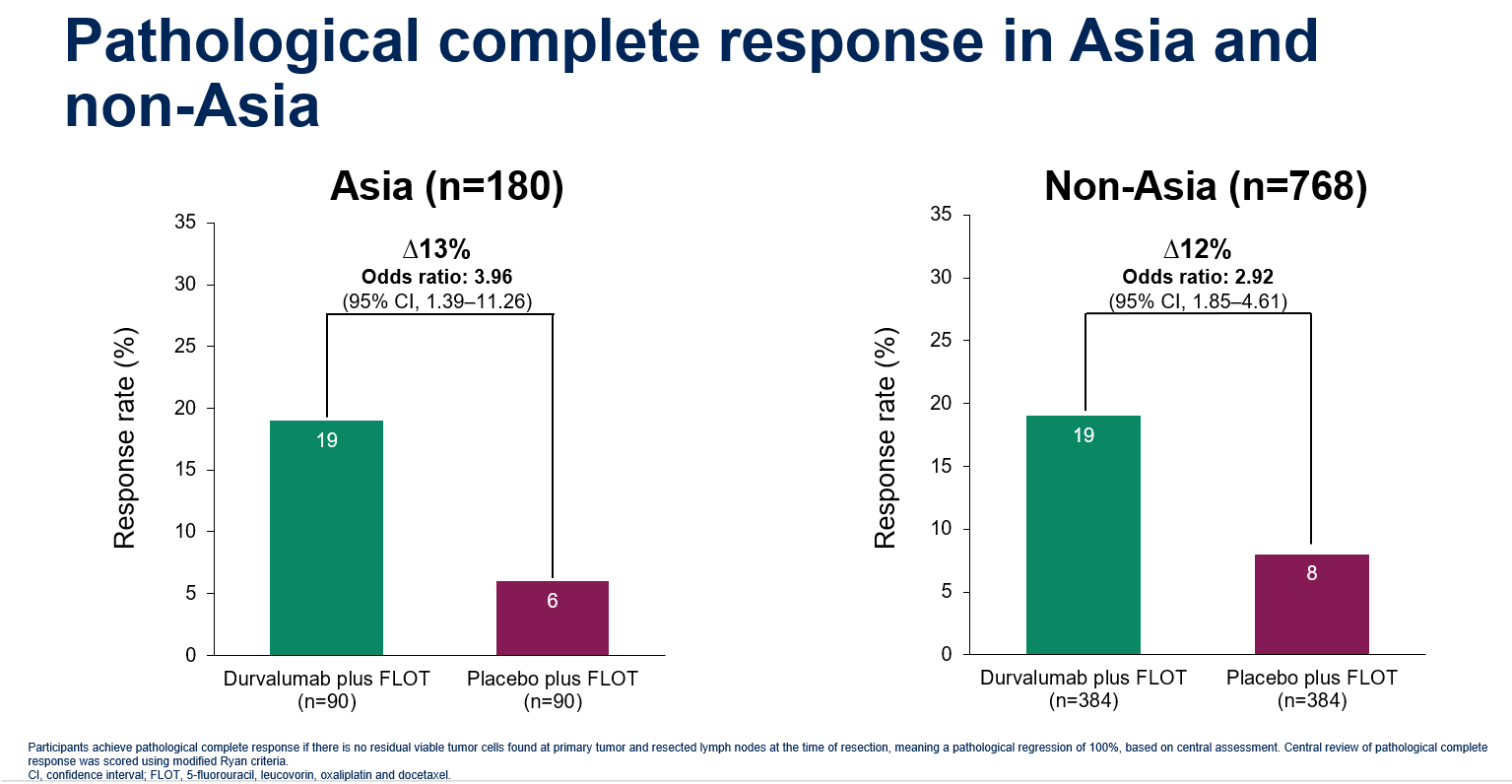 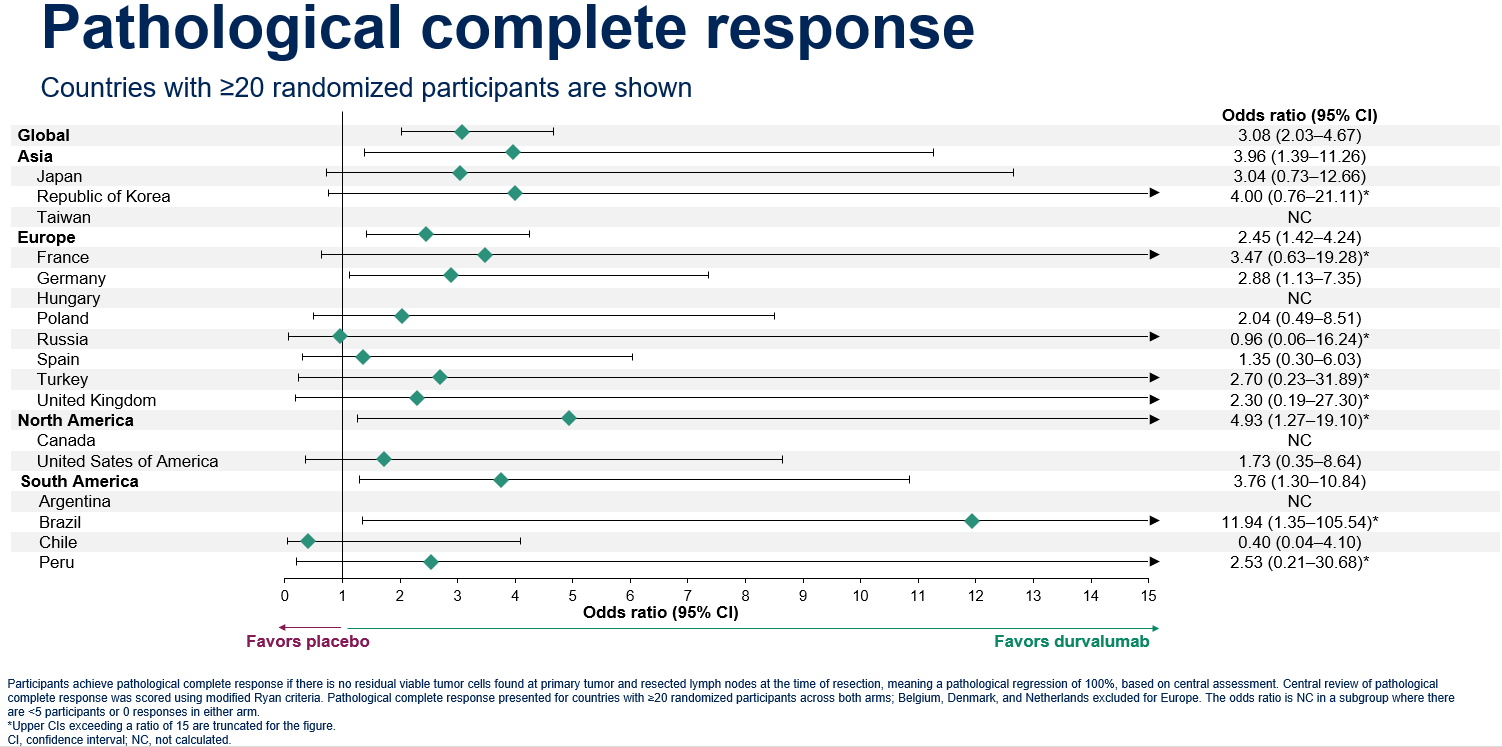 Chemotherapy plus camrelizumab versus chemotherapy alone as neoadjuvant treatment for resectable esophageal squamous cell carcinoma (ESCORT-NEO): A multicenter, randomized phase III trial.
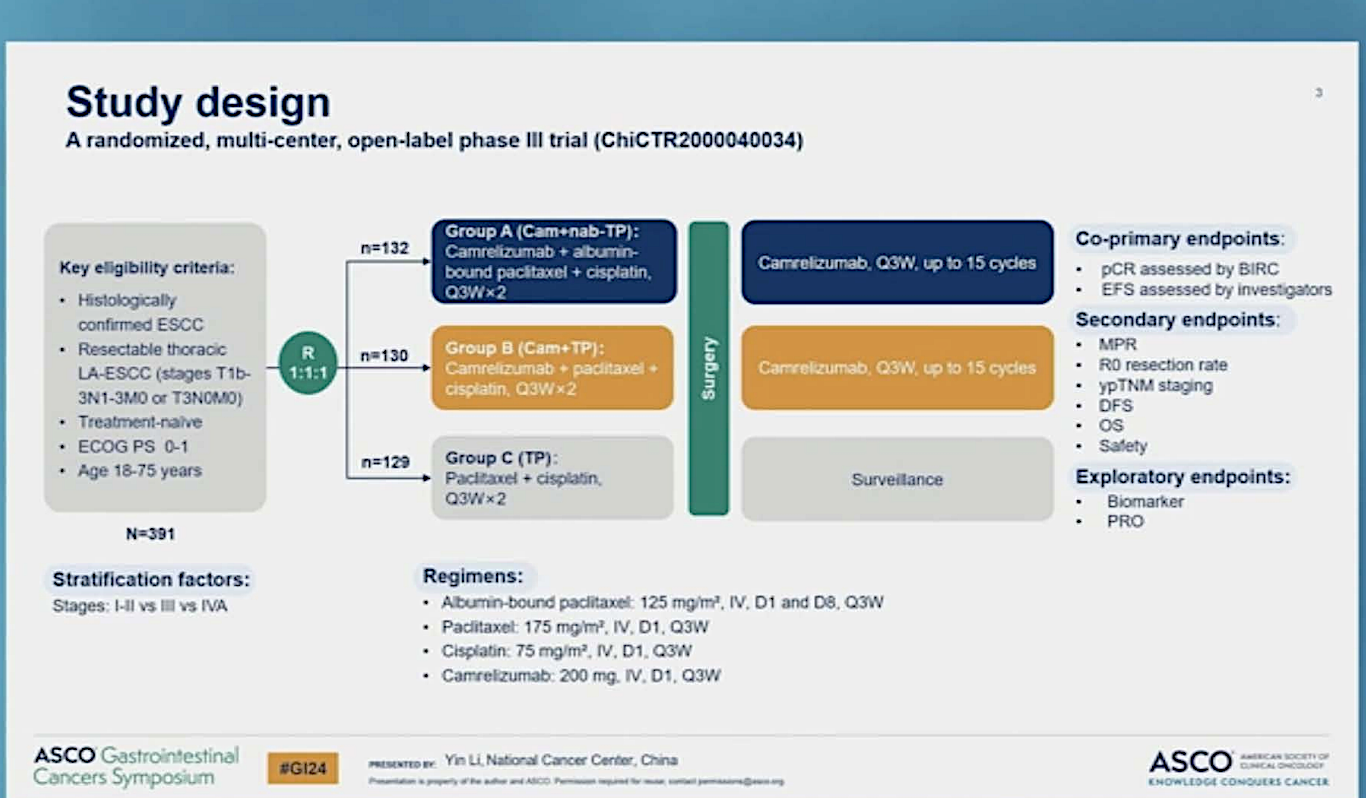 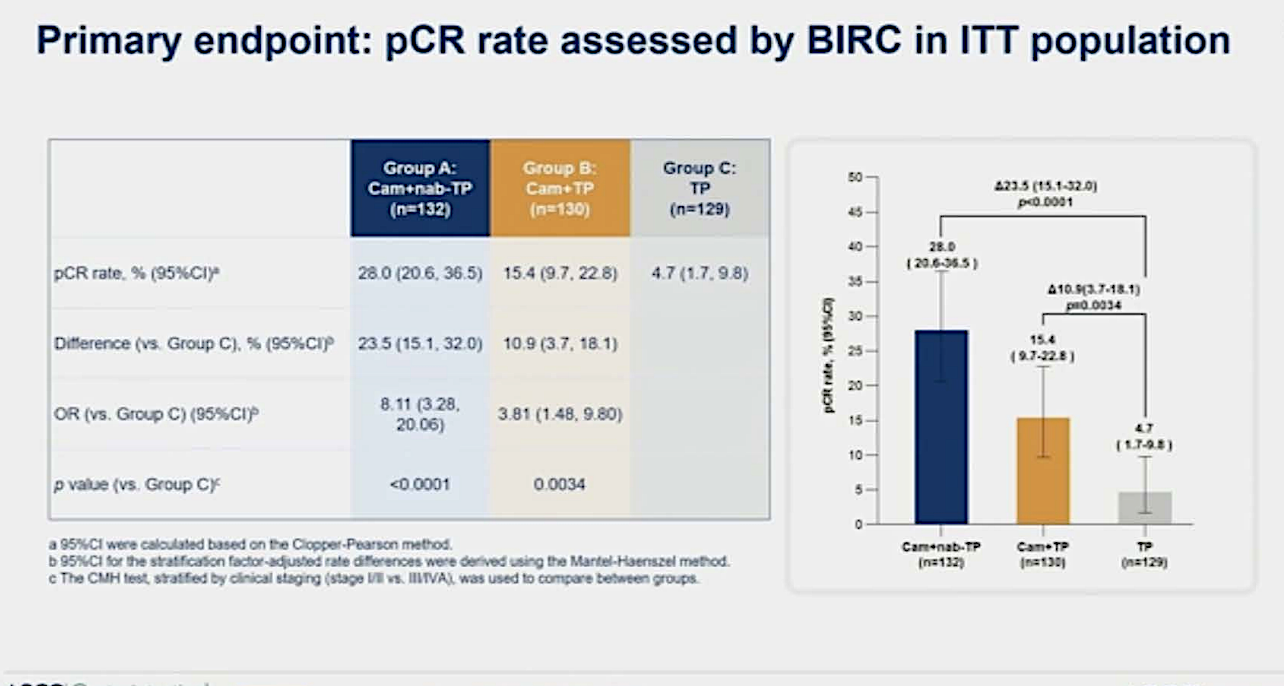 Adjuvant nivolumab vs placebo in resected esophageal or gastroesophageal junction cancer following neoadjuvant chemoradiotherapy: First report of comprehensive biomarker analyses from CheckMate 577
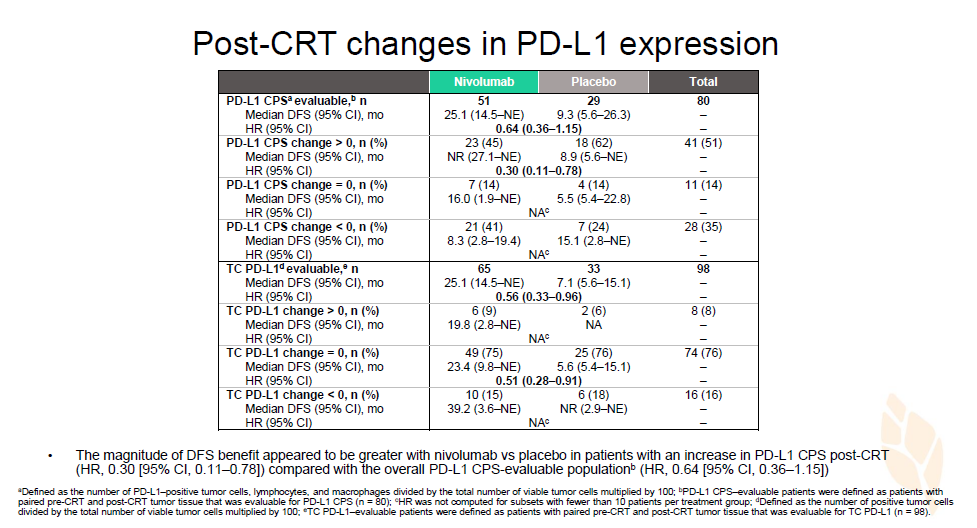 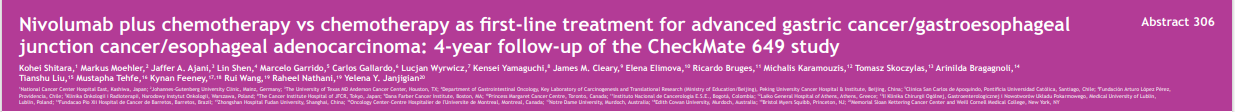 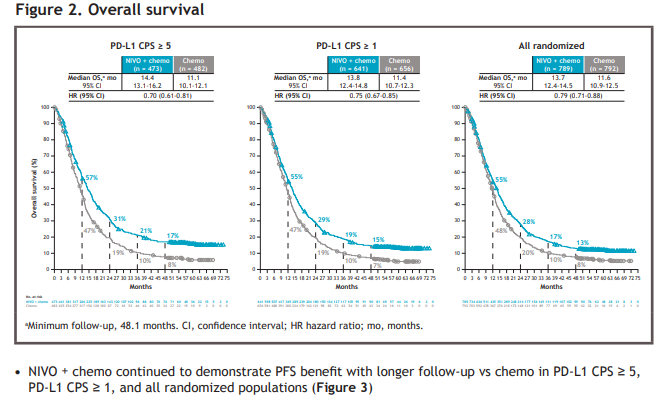 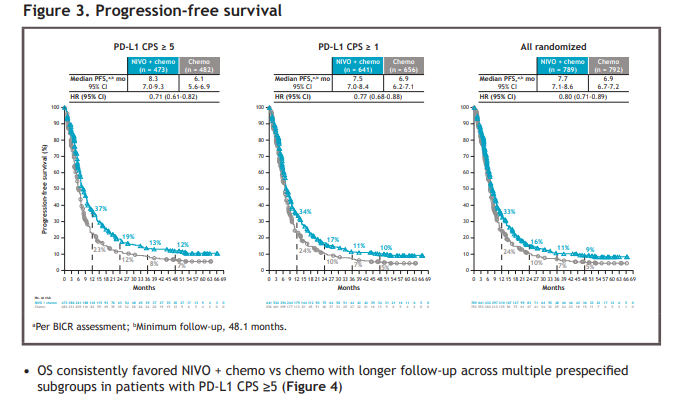 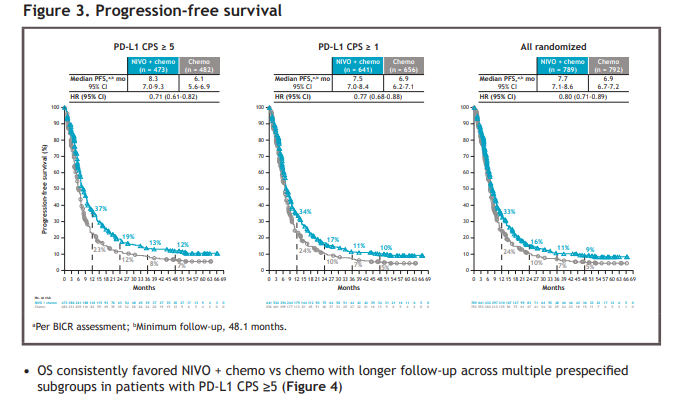 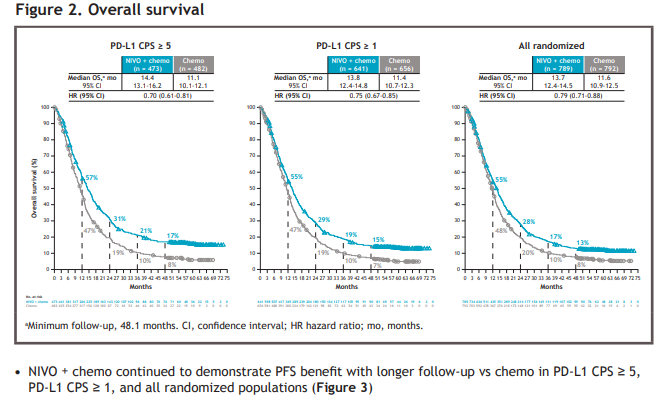 (Figure 2)
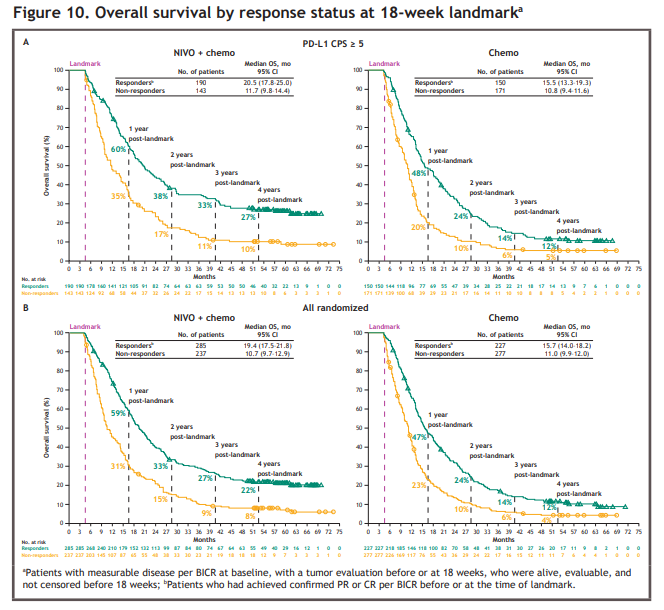 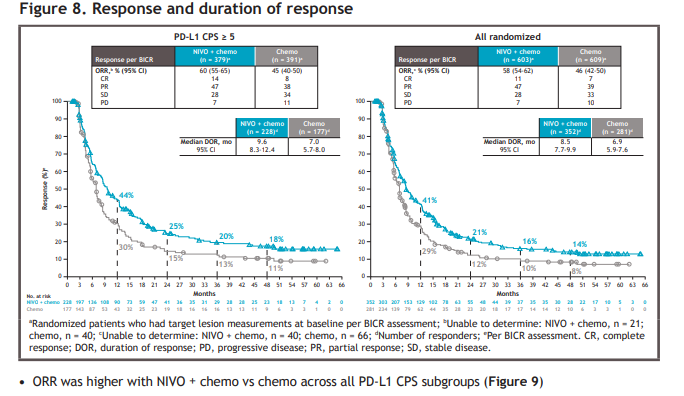 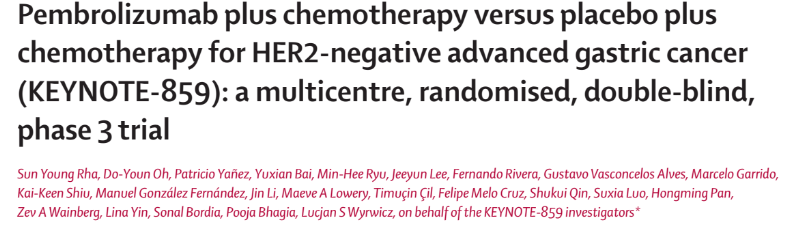 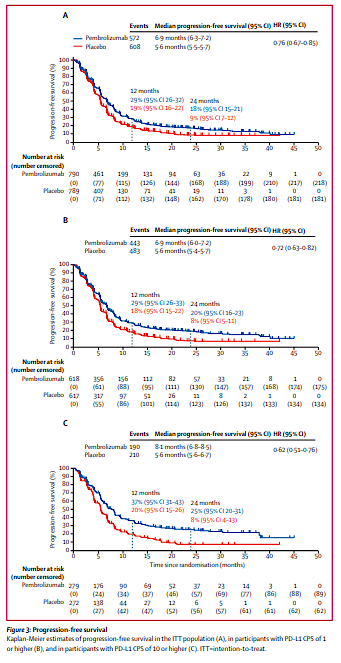 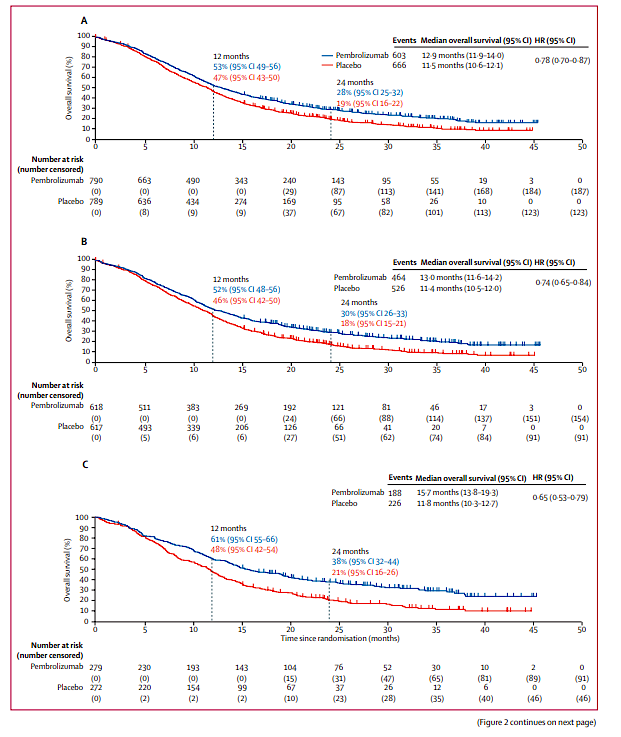 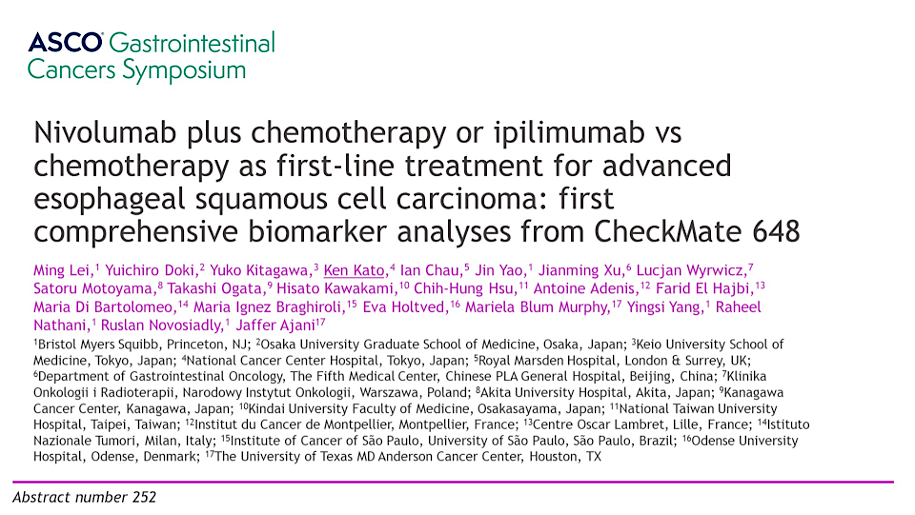 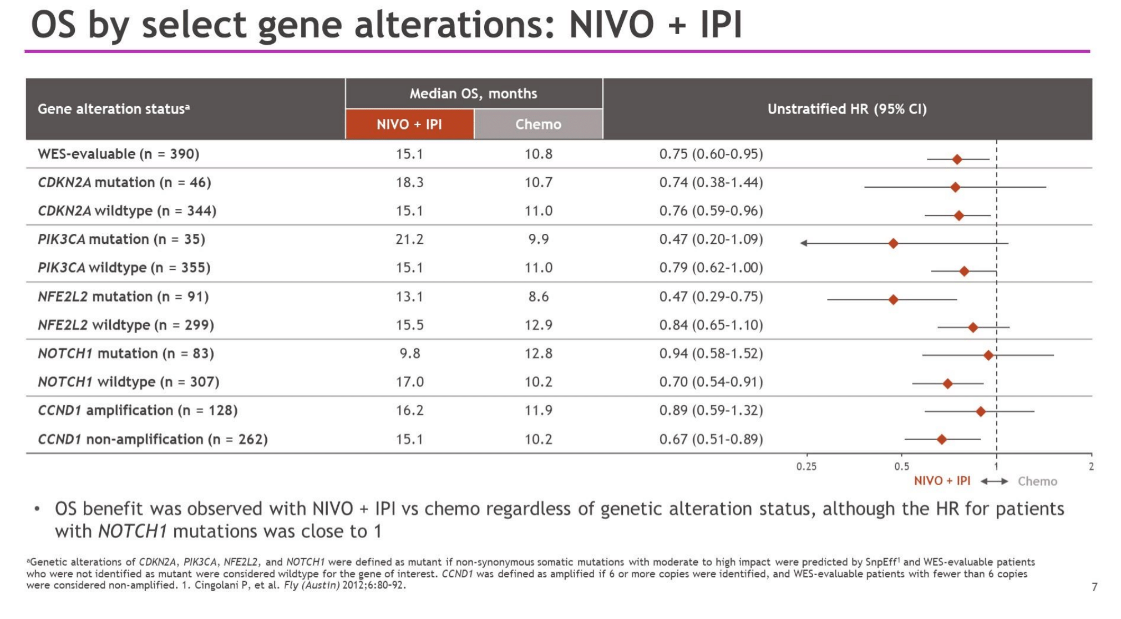 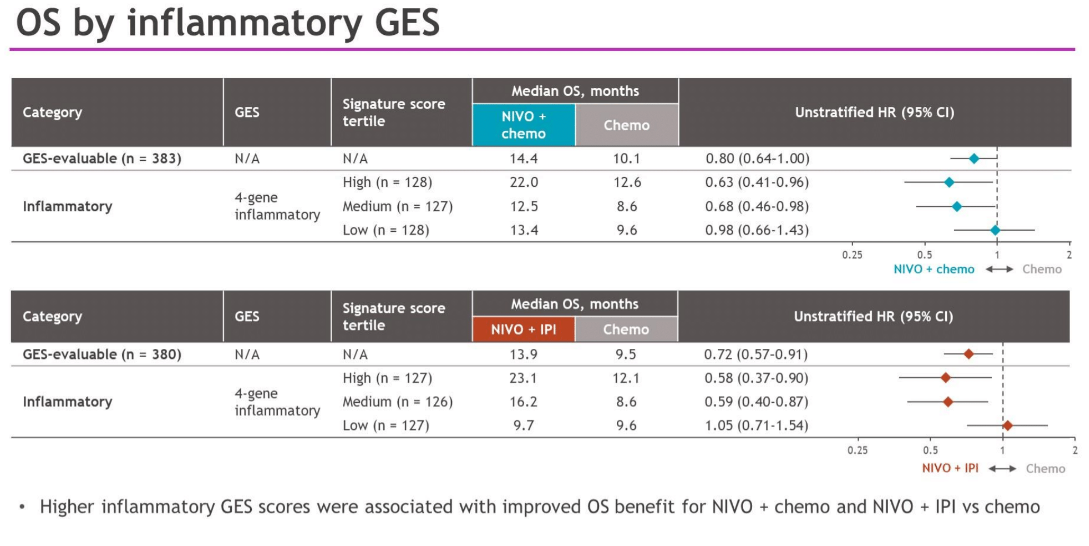 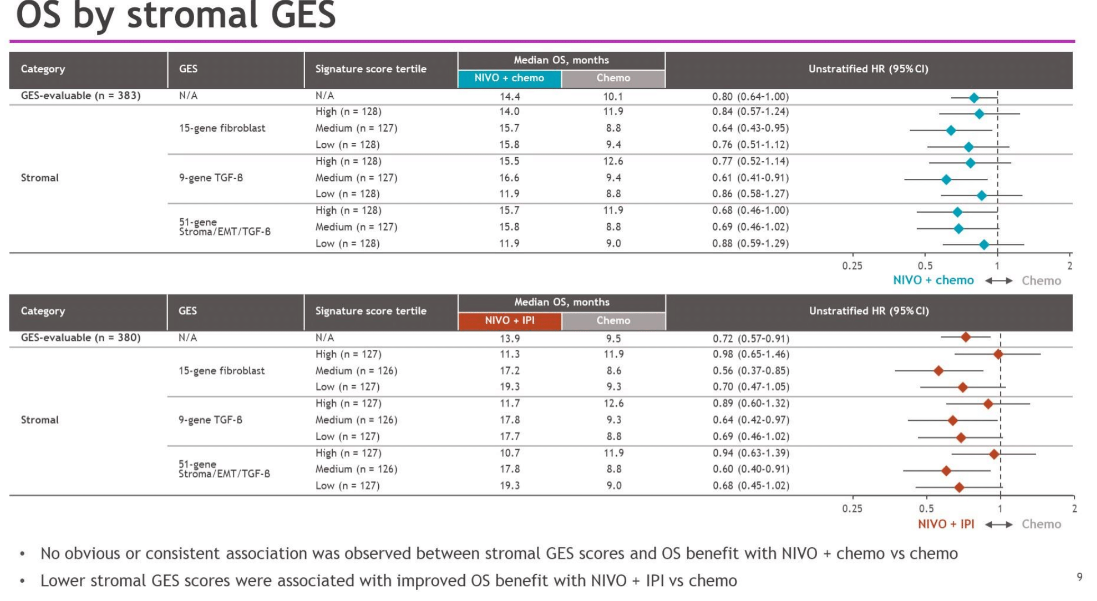 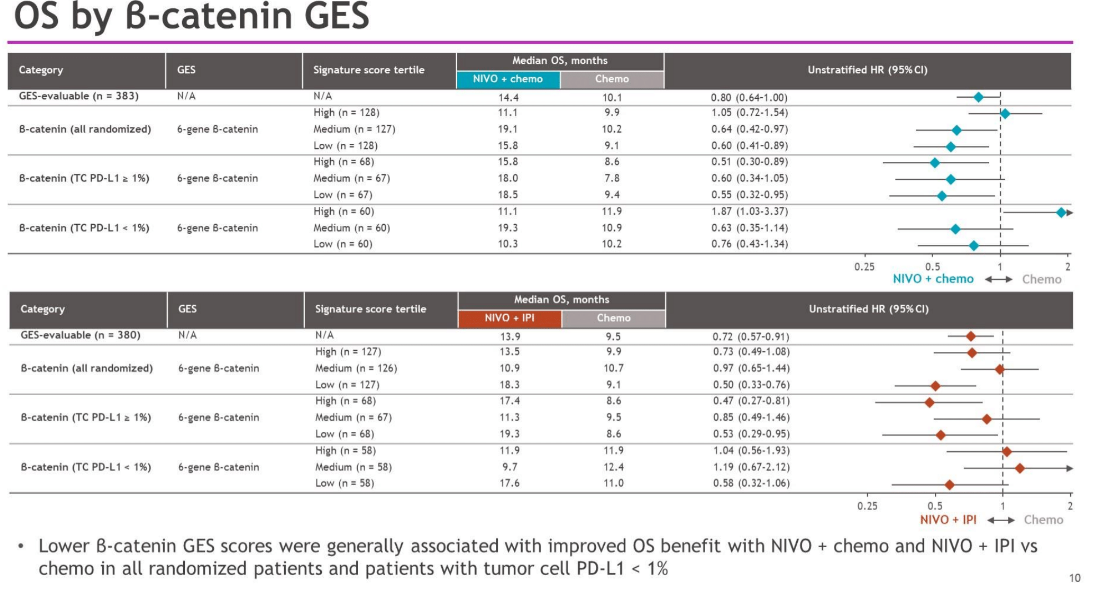 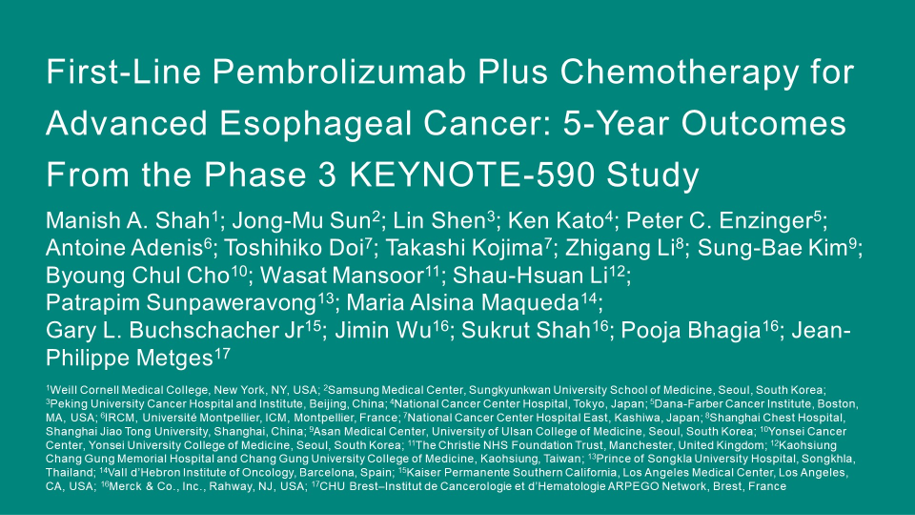 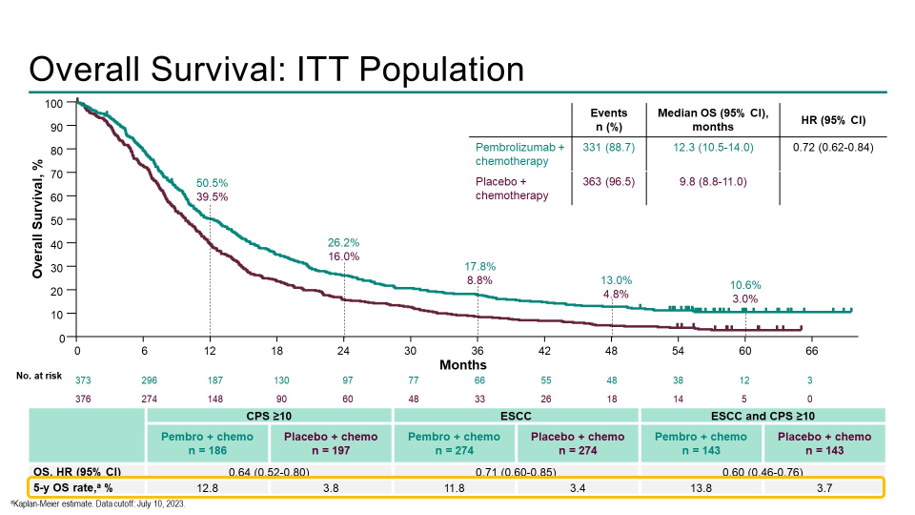 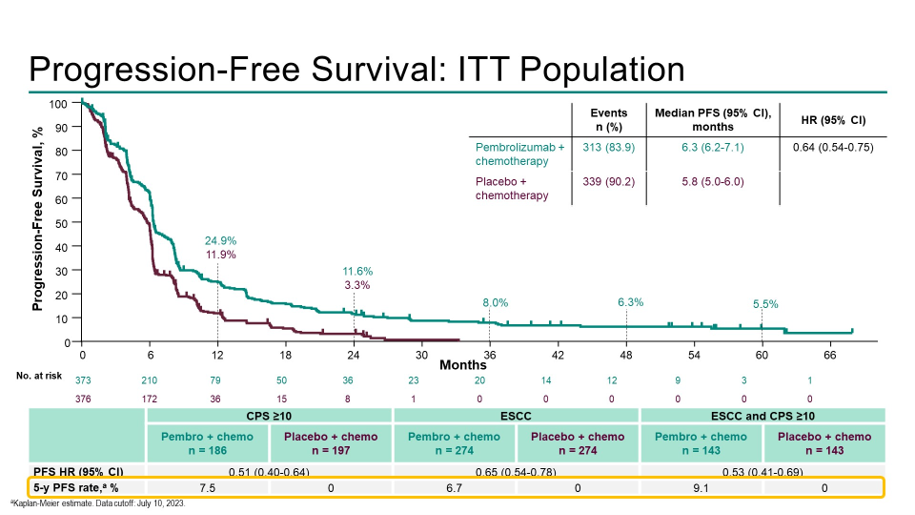 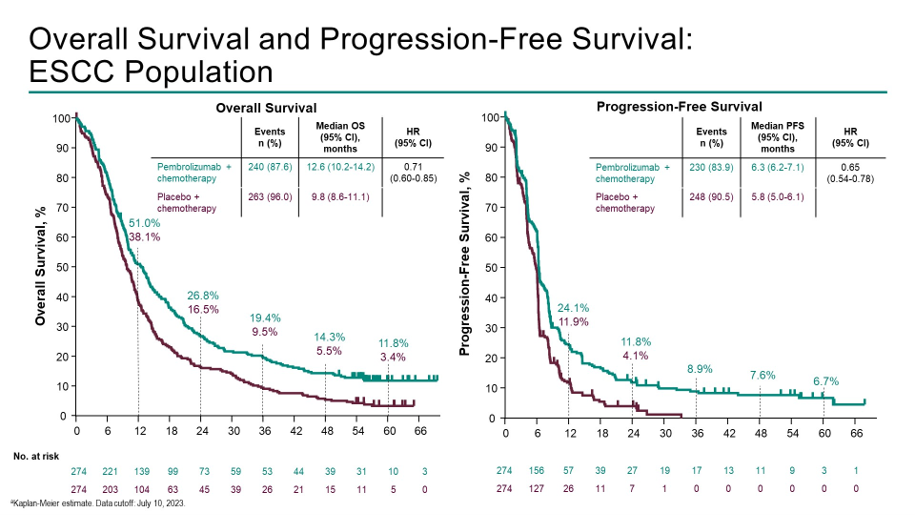 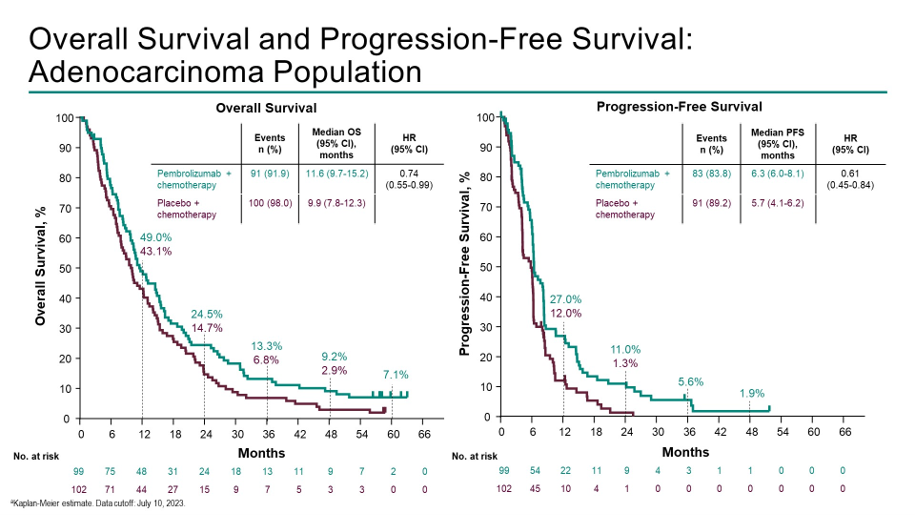 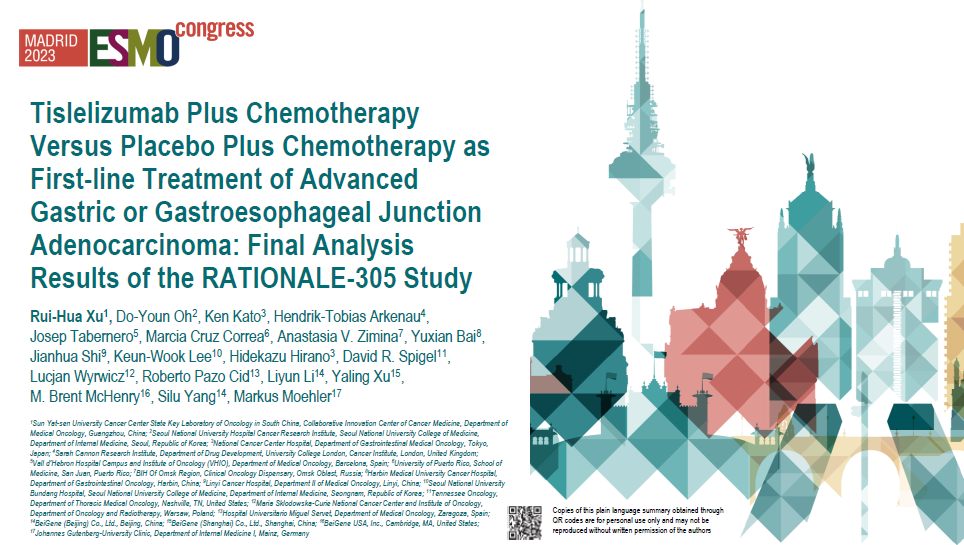 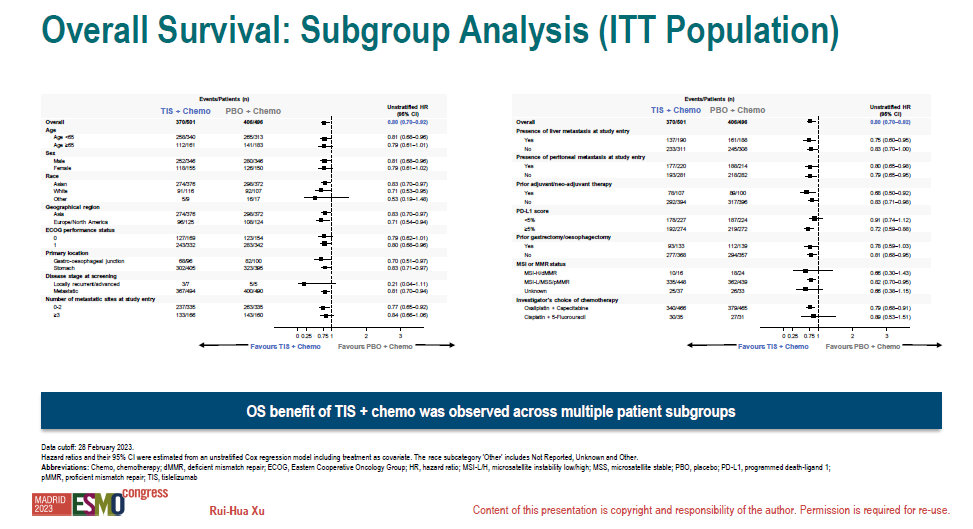 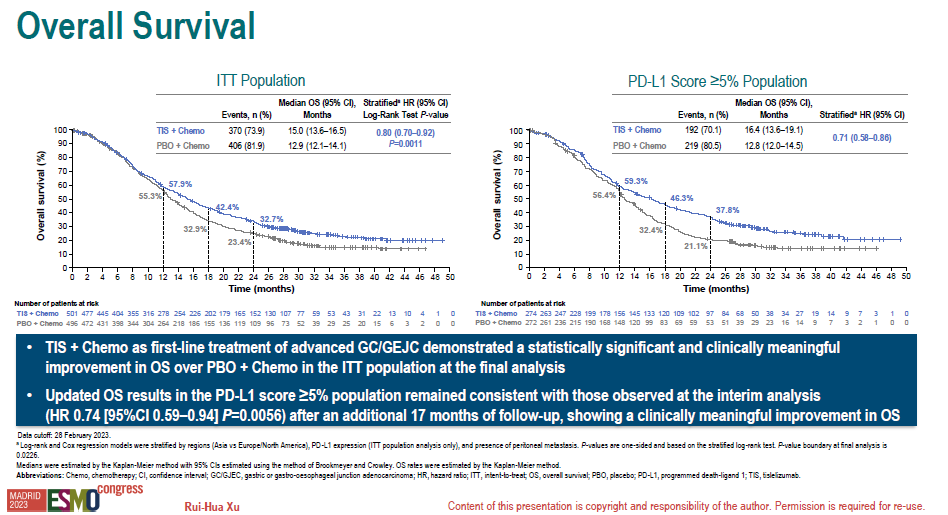 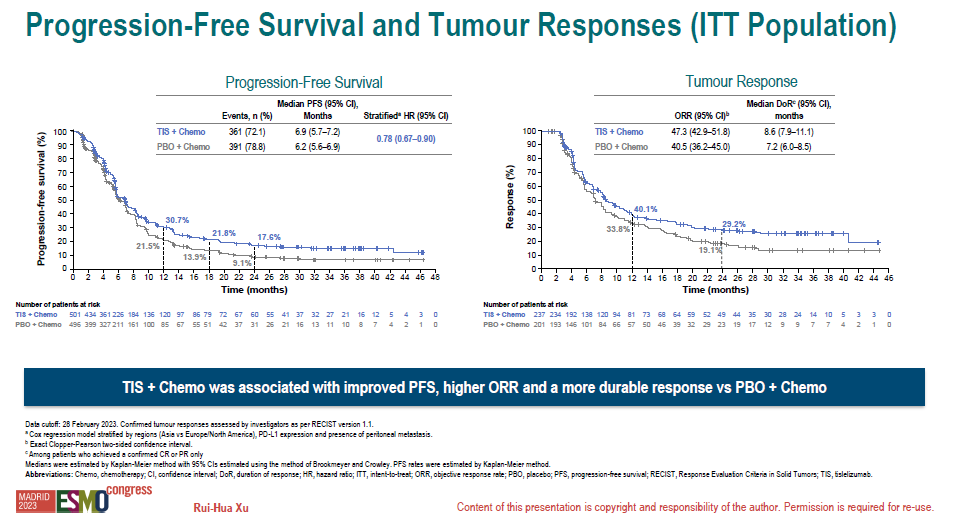 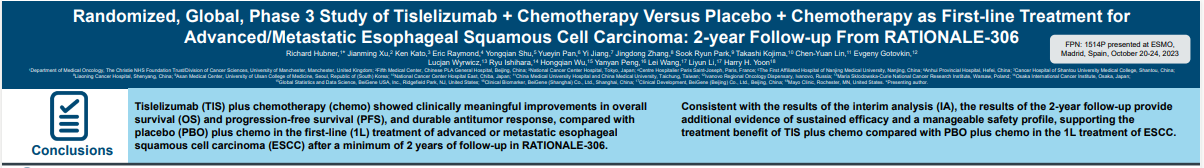 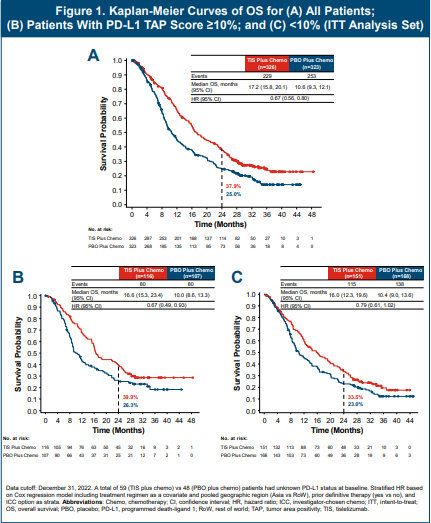 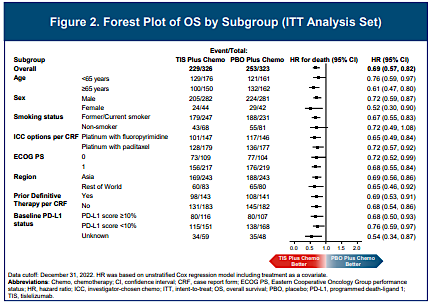 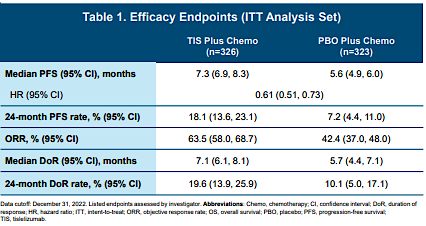 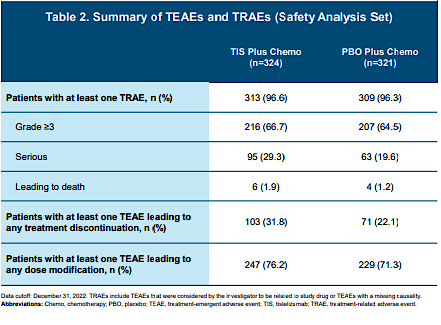 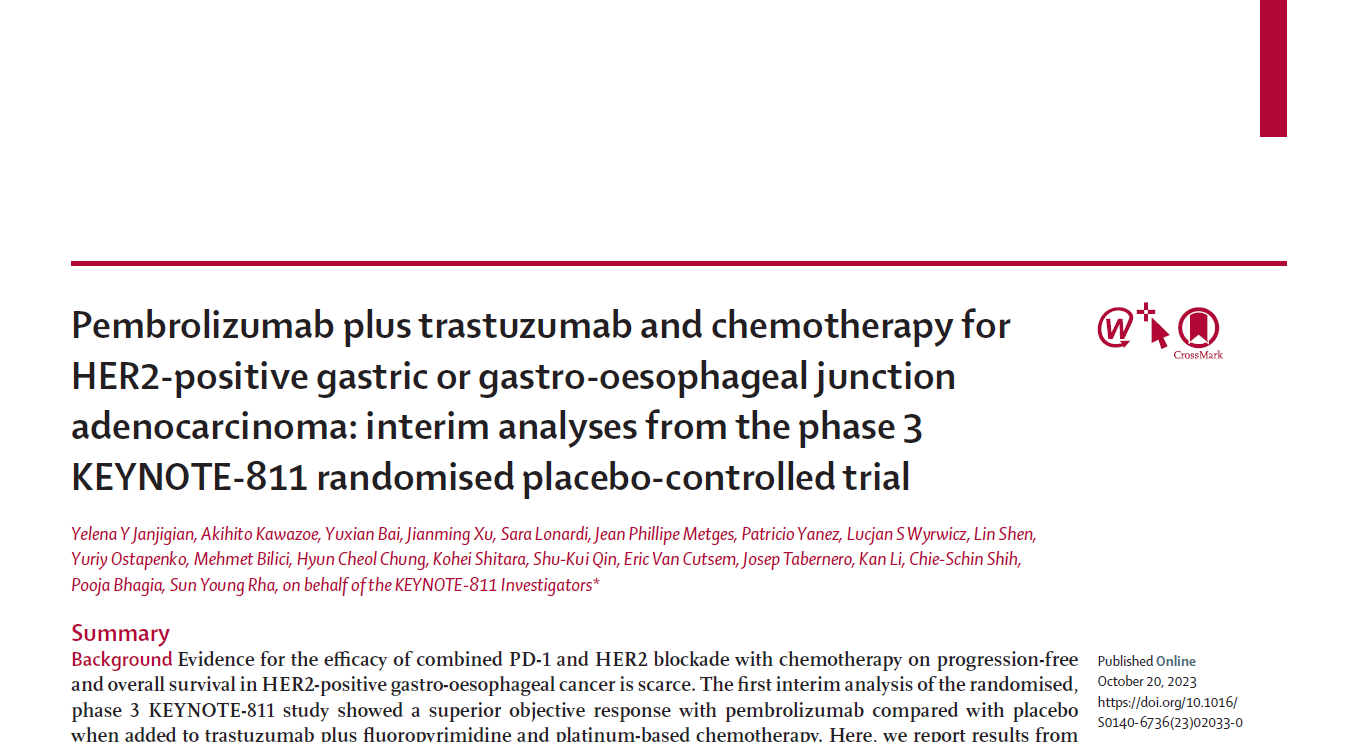 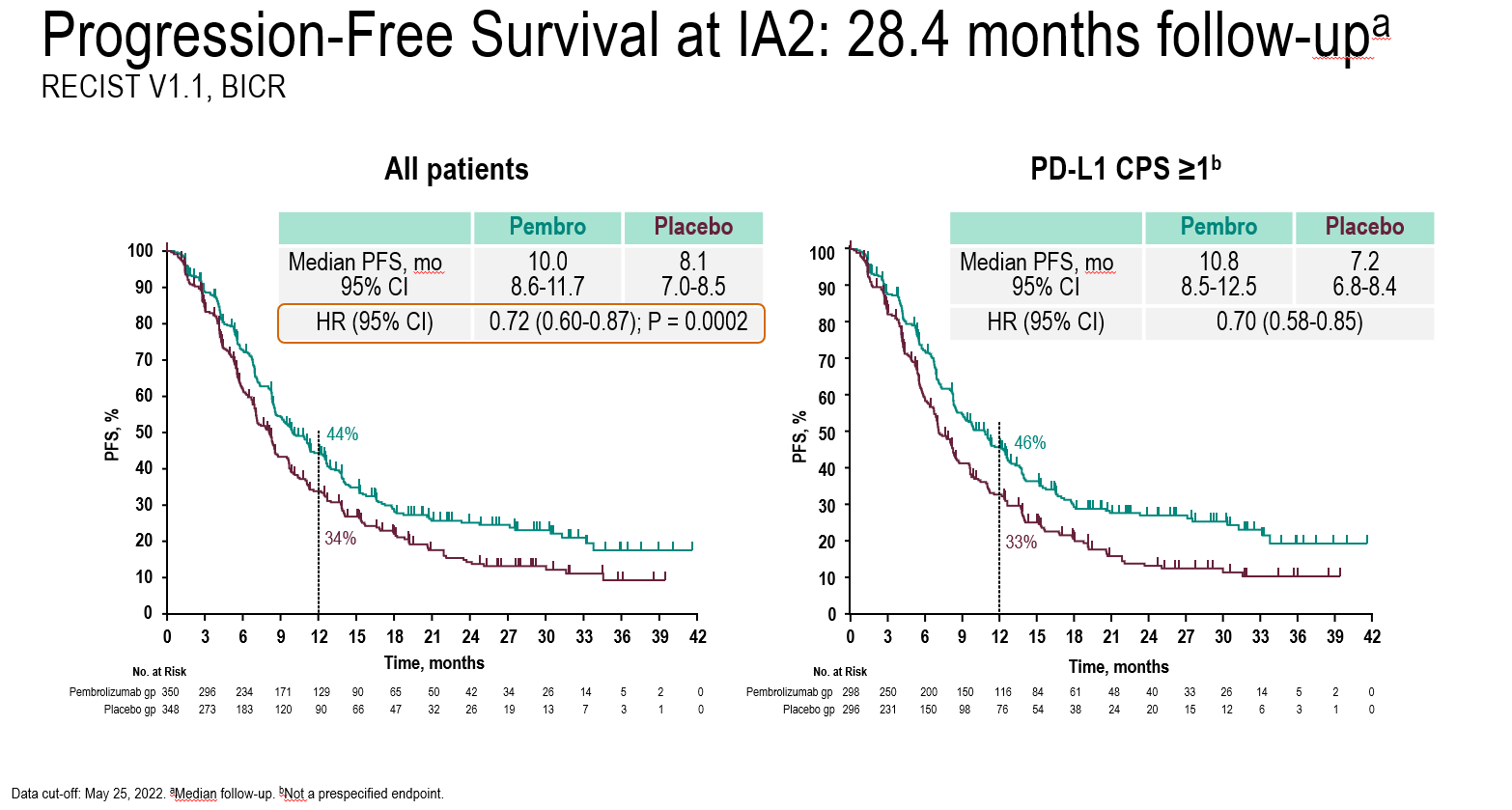 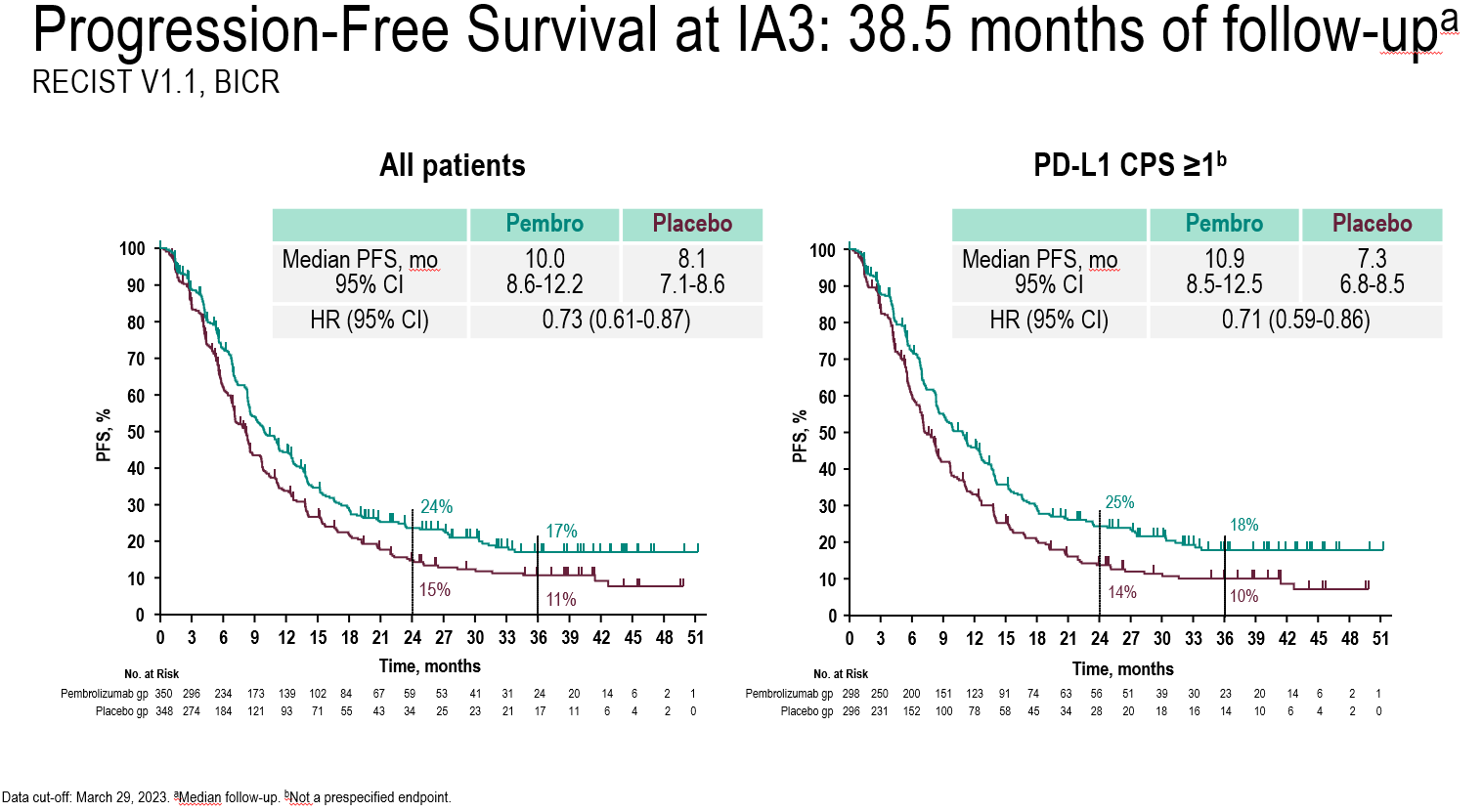 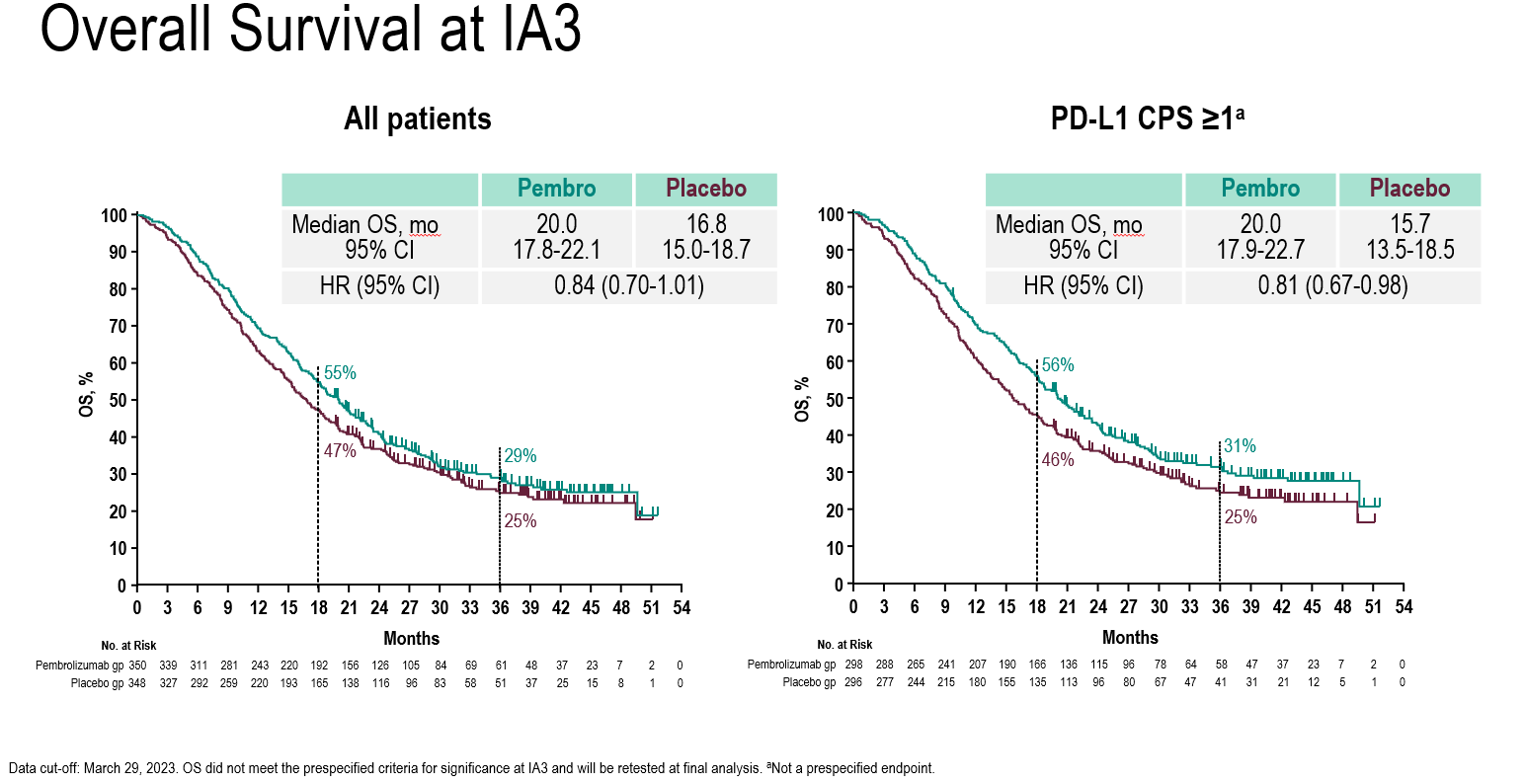 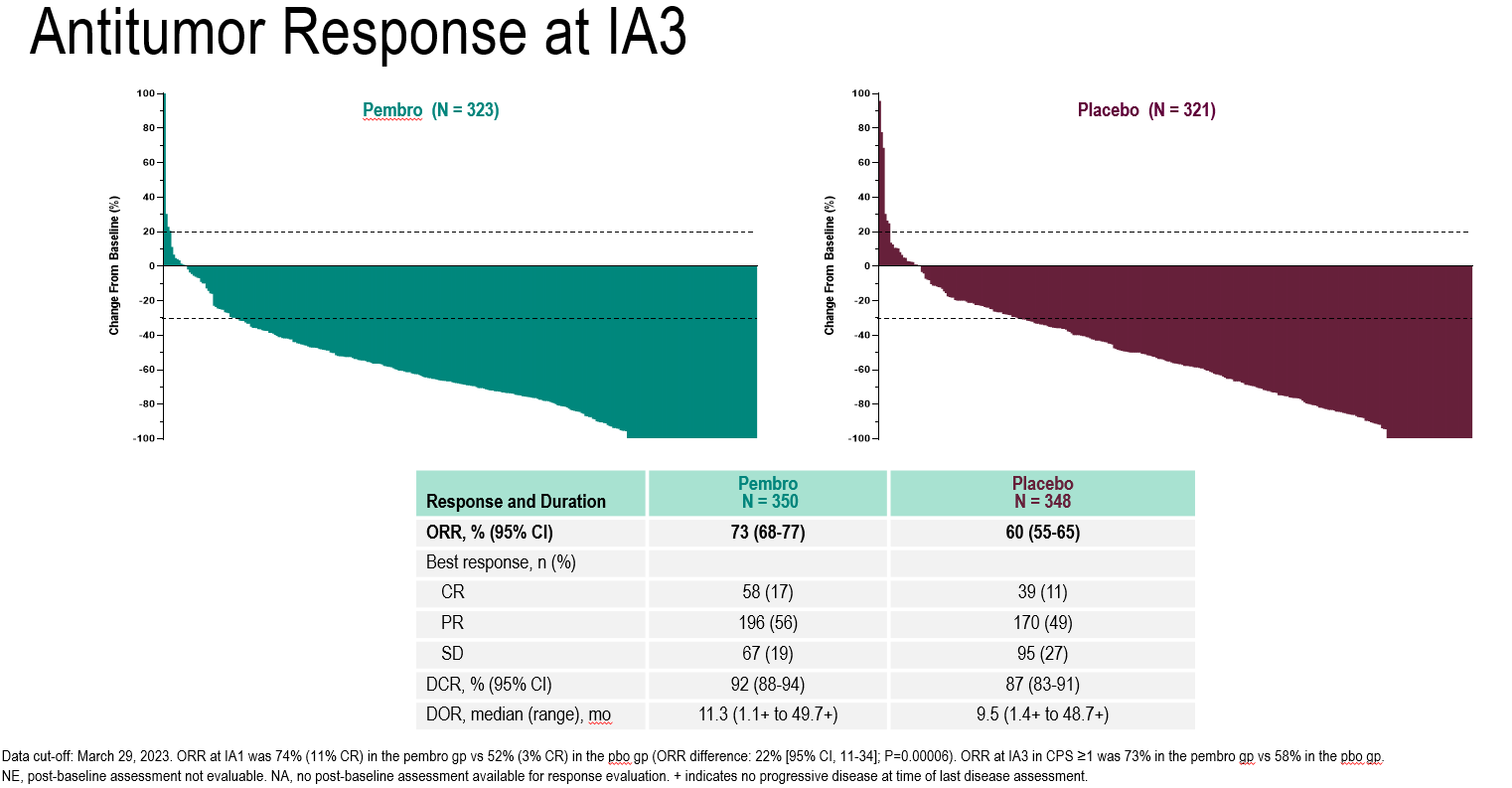 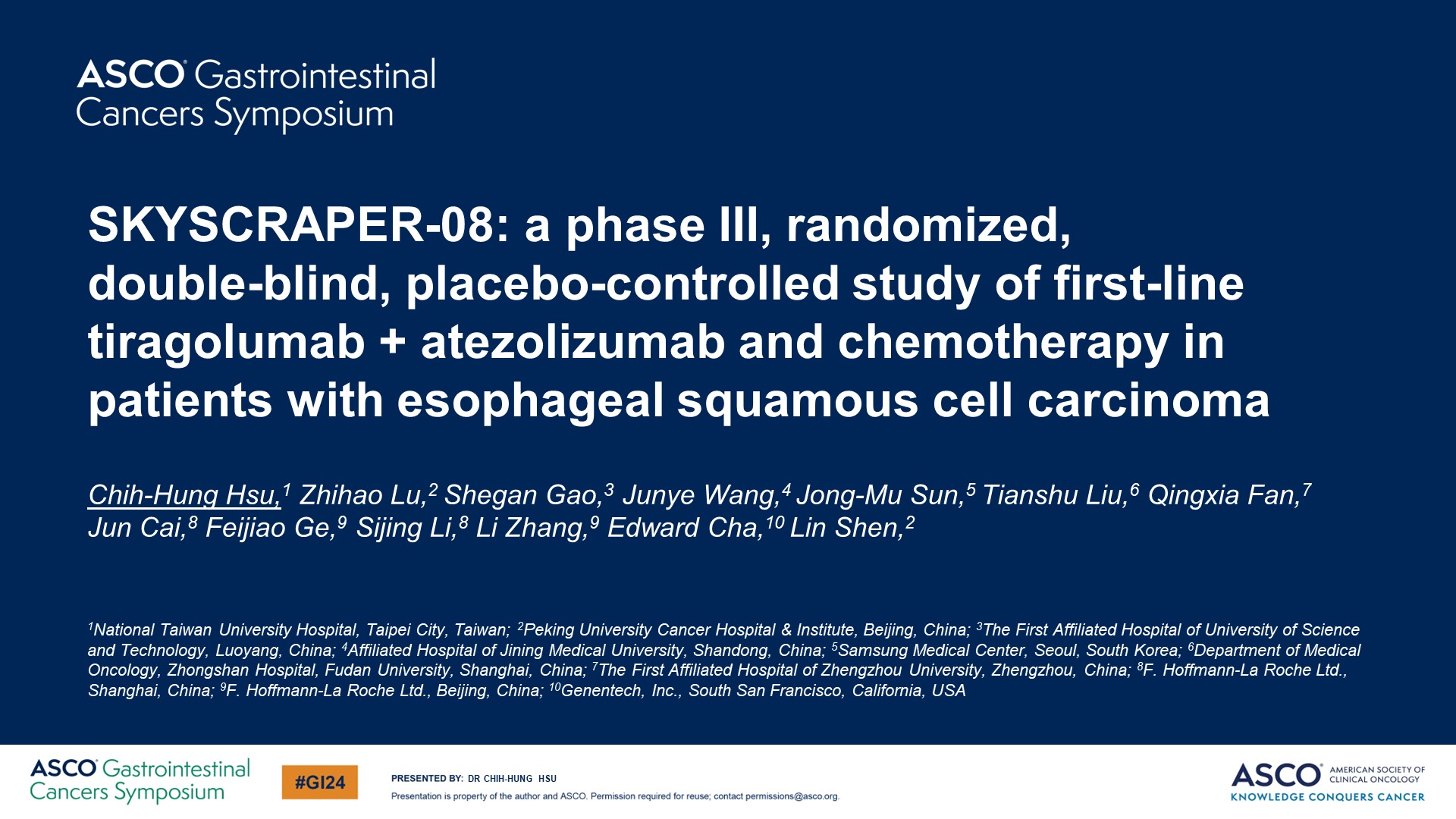 SKYSCRAPER-08: Study Design
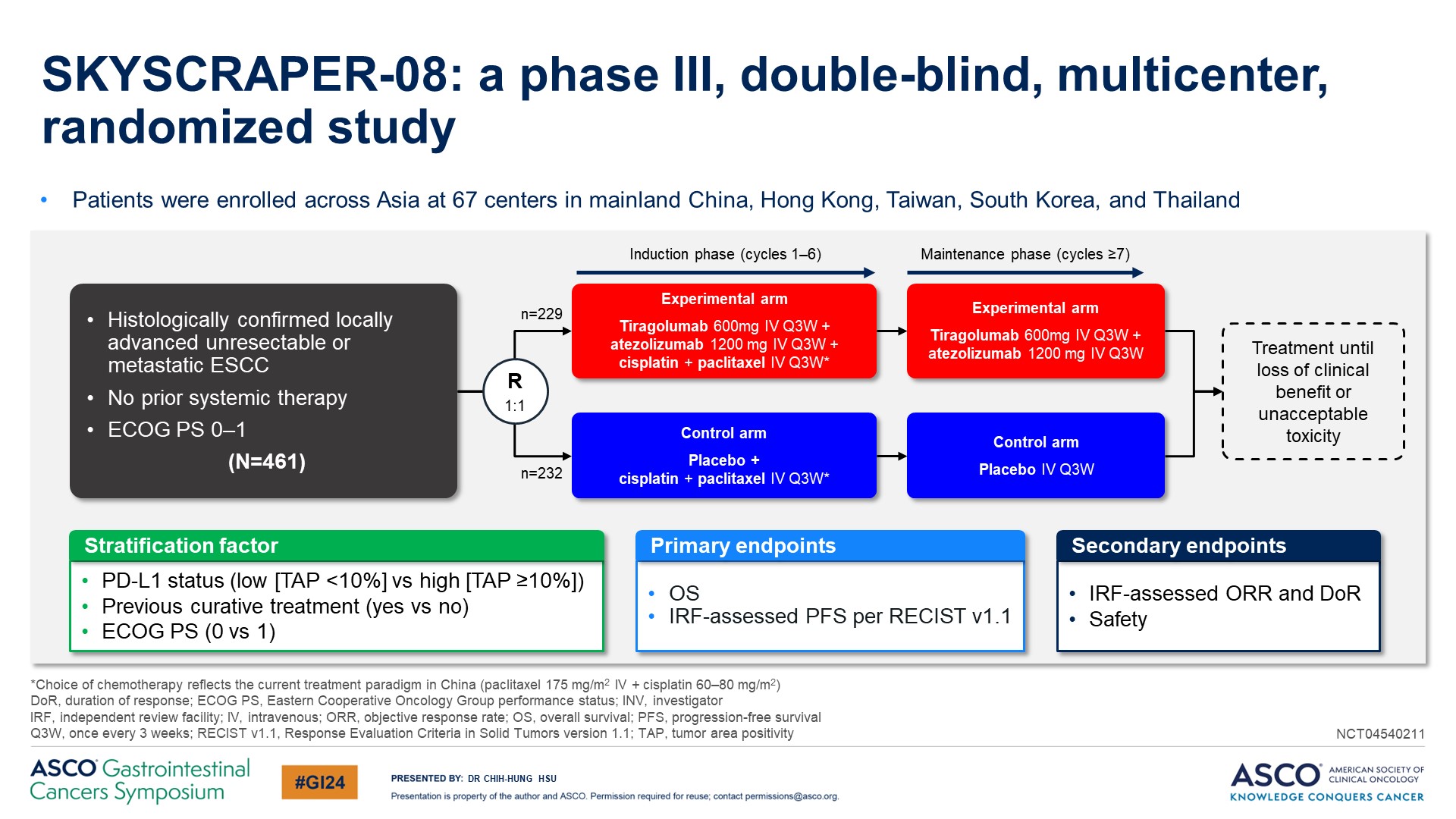 Hsu C-H et al. Gastrointestinal Cancers Symposium 2024;Abstract 245.
SKYSCRAPER-08: Final OS Analysis
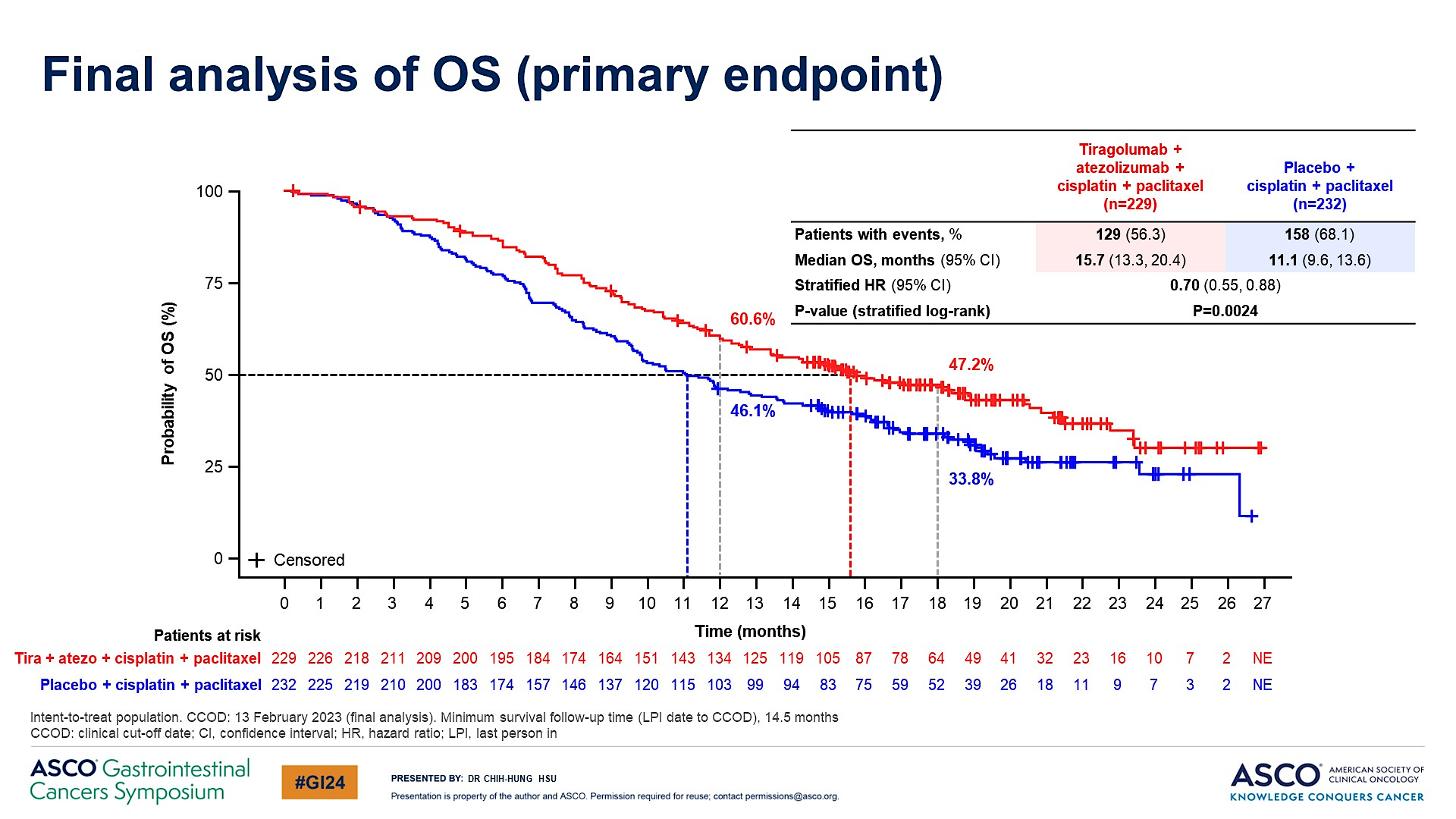 Hsu C-H et al. Gastrointestinal Cancers Symposium 2024;Abstract 245.
SKYSCRAPER-08: Independent Review Facility-Assessed PFS
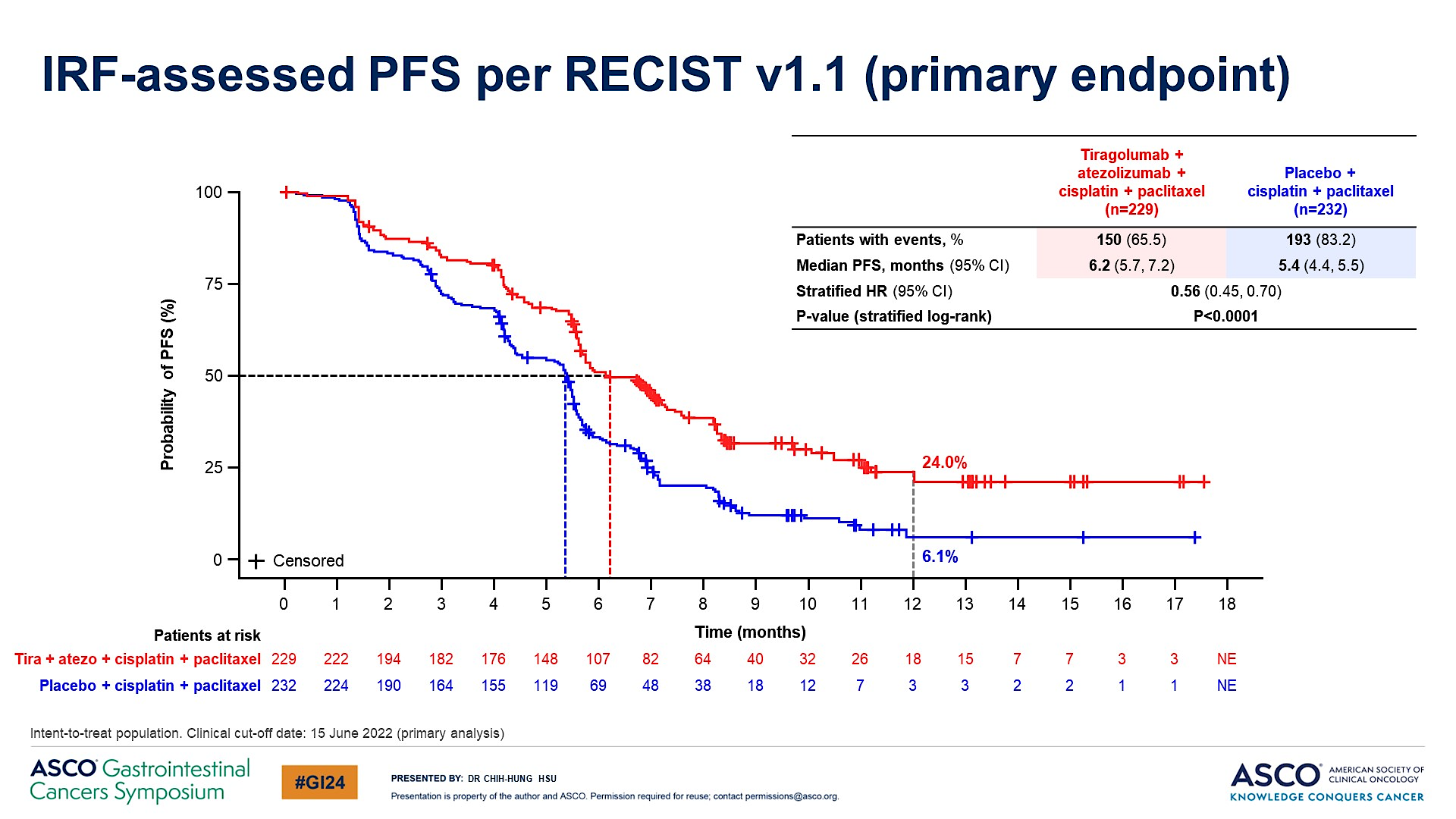 Hsu C-H et al. Gastrointestinal Cancers Symposium 2024;Abstract 245.